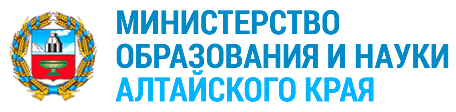 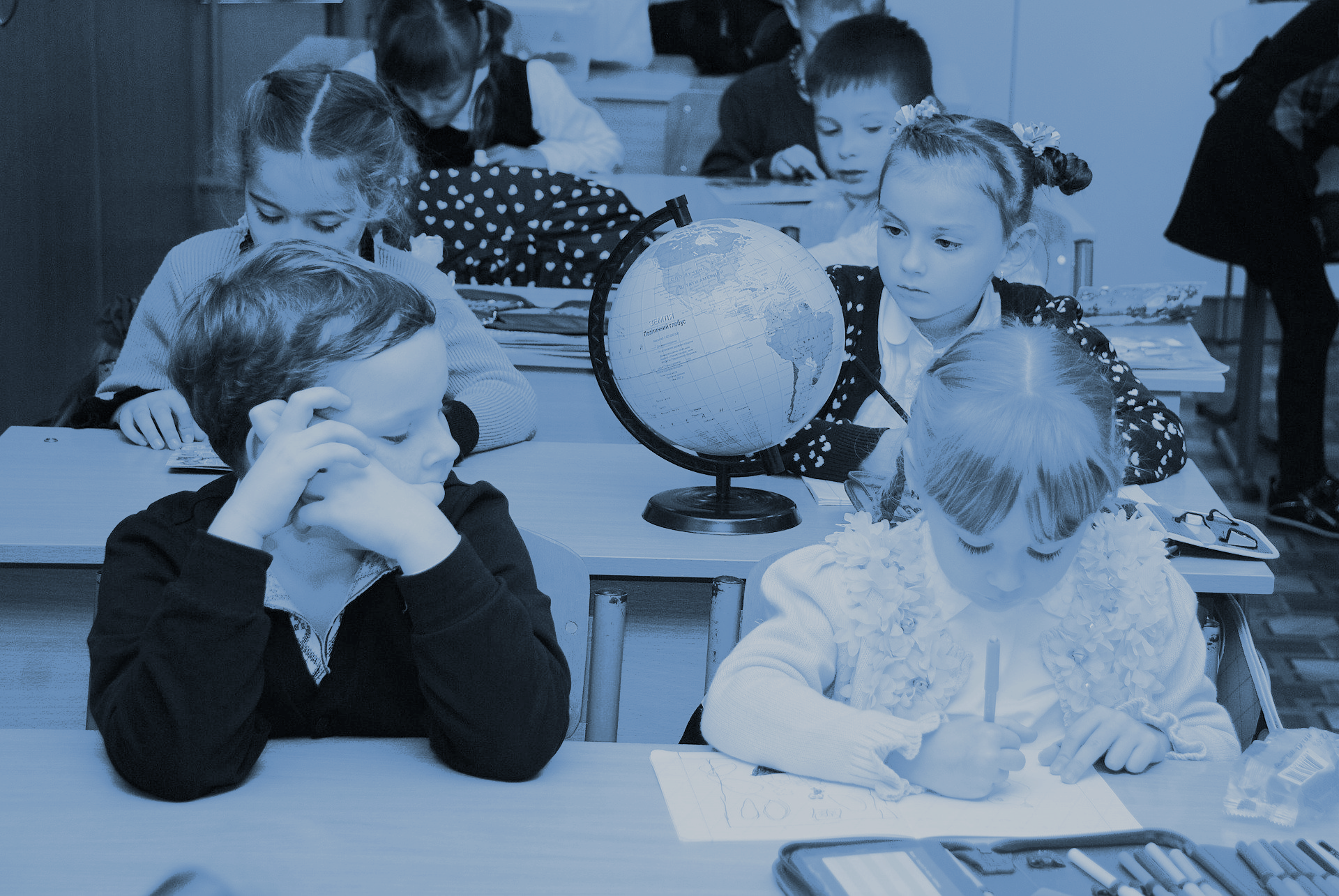 МИНИСТЕРСТВО ОБРАЗОВАНИЯ И НАУКИ АЛТАЙСКОГО КРАЯ
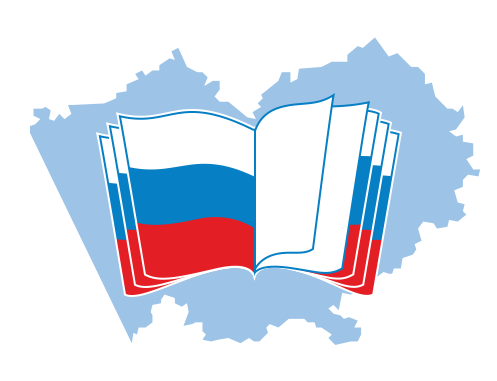 Актуальные задачи воспитания детей в замещающих семьях
02.06.2023
Сведения о численности детей-сирот и детей,
 оставшихся без попечения родителей
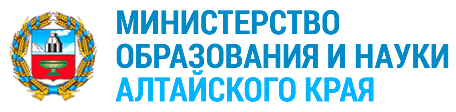 Министерство образования и науки Алтайского края
Устройство детей–сирот и детей, 
оставшихся без попечения родителей
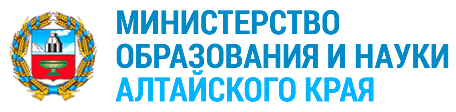 Министерство образования и науки Алтайского края
Сведения об отмененных решениях об устройстве несовершеннолетних в семьи граждан
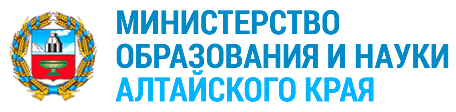 Министерство образования и науки Алтайского края
Причины отмены решений об устройстве несовершеннолетних в семьи граждан
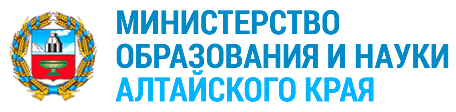 Министерство образования и науки Алтайского края
Сведения о гражданах, получивших заключение о возможности быть усыновителем или опекуном (попечителем)
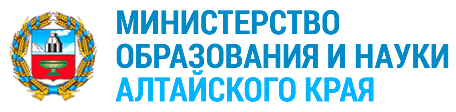 Министерство образования и науки Алтайского края
Актуальные задачи воспитания детей в замещающих семьях
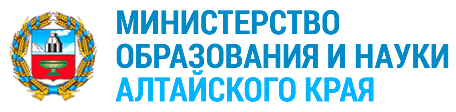 Опекун или попечитель обязан воспитывать ребенка, находящегося под его опекой или попечительством, заботиться о здоровье, физическом, психическом, духовном и нравственном развитии подопечного ребенка.
!
Оказание замещающим родителя содействия в предоставлении замещающей семье медицинской, психологической, педагогической, юридической, социальной помощи (СОПРОВОЖДЕНИЯ  замещающей семьи) при выявлении в семье первичных признаков непонимания с опекаемым ребенком
!
Министерство образования и науки Алтайского края